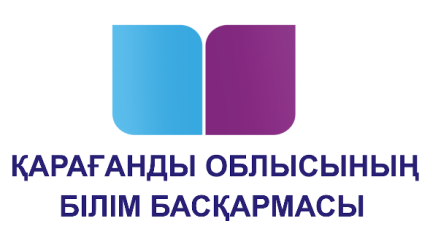 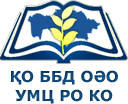 Мектепке дейінгі ұйымдарында
 «Мен бәрін білгім келеді»  жаратылыстану-танымдық 
сауаттылық апталығы
2021 жылдың 9-13 наурыз аралығында Қарағанды облысының барлық мектепке дейінгі ұйымдарында
 "Мен бәрін білгім келеді"  жаратылыстану-танымдық сауаттылық апталығы басталады.
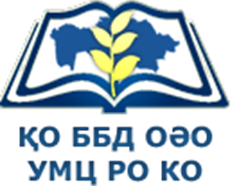 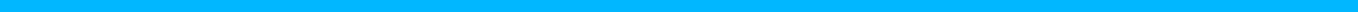 Анықтама:
Жаратылыстану-танымдық сауаттылық апталығы 
" Мен бәрін білгім келеді»

I-күн: 9 наурыз 2021Жаратылыстану-танымдық сауаттылық апталығының ашылуы. Тосынсыйлар мен жұмбақтар күні "Ерекшеліктер жанымызда!" 

II күн:  10 наурыз 2021ж «Эксперимент күні "Кішкентай  зерттеушілер!" 

III күн: 11 наурыз 2021 ж "Із кесушілер мен «Шытырман оқиғаға кезіккендер»  қызықты жаңалықтар күні

IV күн: 12 наурыз 2021ж Викториналар мен ойын-сауық ойындары күні"« Почемучка конақта»

V күн: 13 наурыз 2021 ж аптаның жабылуы.  "Қазына үңгірі" коллекционерлер күні
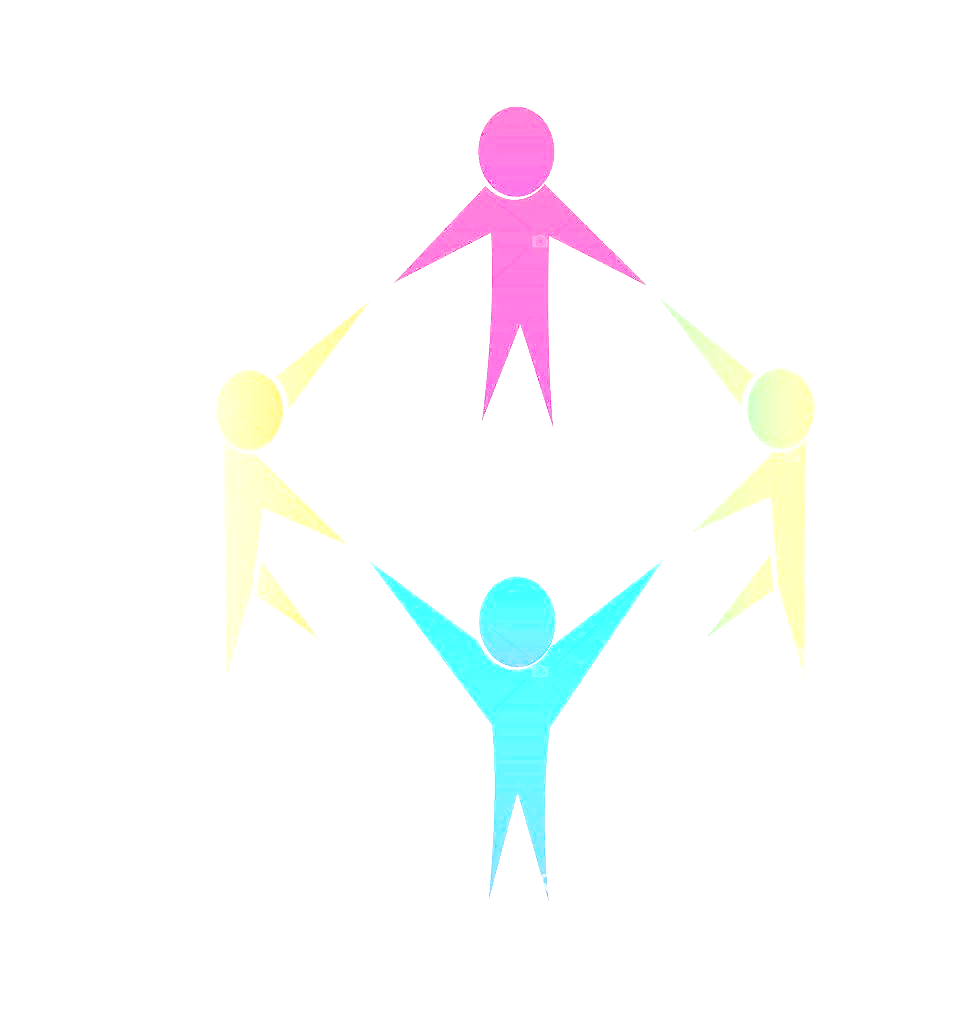